بسمـ الله الرحمن الرحیمـ
طرح همیار دانش آموز
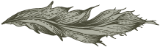 حجت الاسلام والمسلمین سیدرضا فاطمی نیا
استاد سطوح عالی حوزه علمیه قم
اهداف کلی طرح
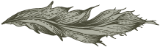 فصل اول
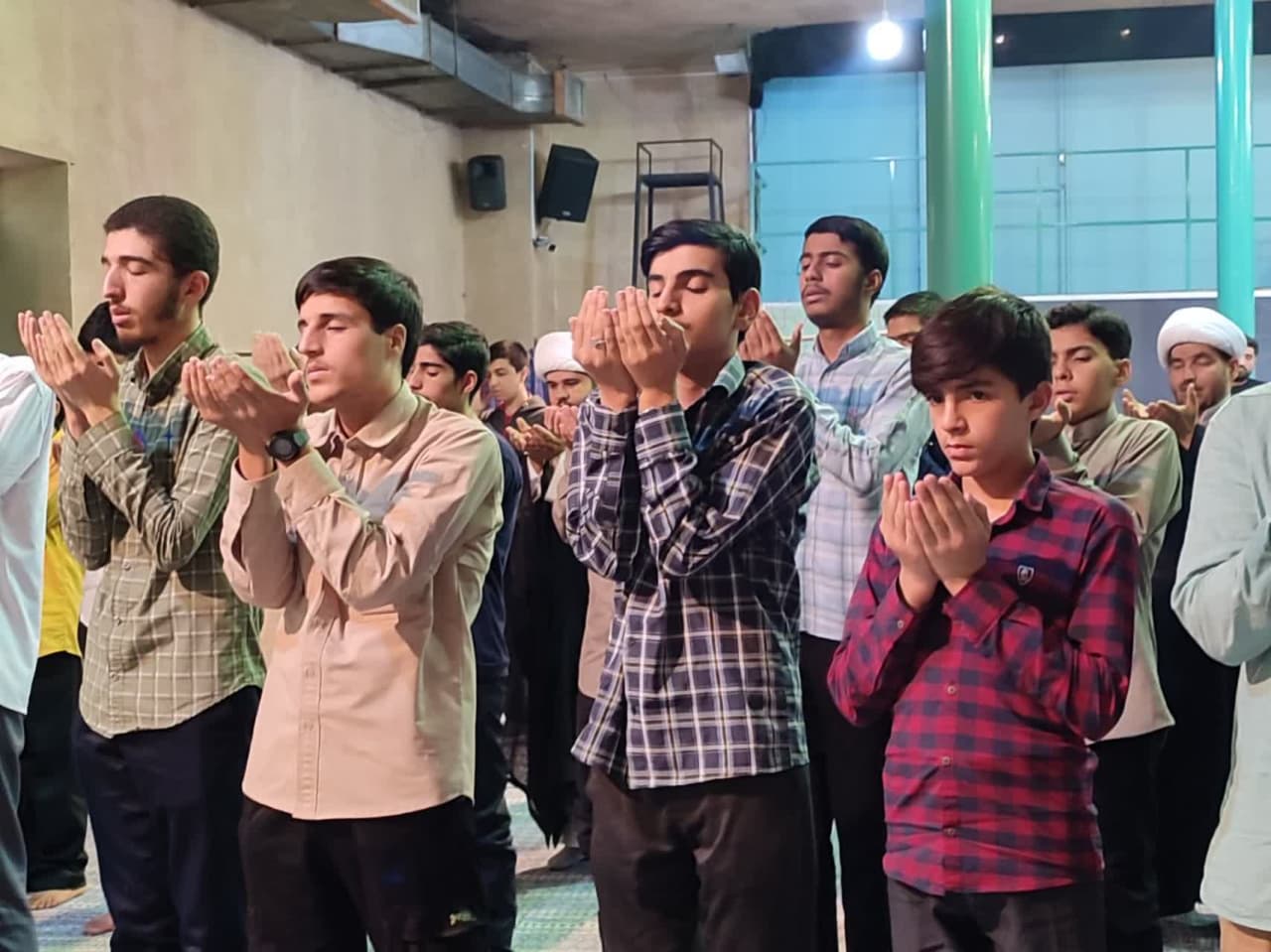 اهداف کلی طرح :
1.تقویت هویت دینی و معنوی:
ایجاد و تقویت هویت دینی در دانش آموزان از طریق آشنایی با اصول و ارزش های دینی و معنوی.
3
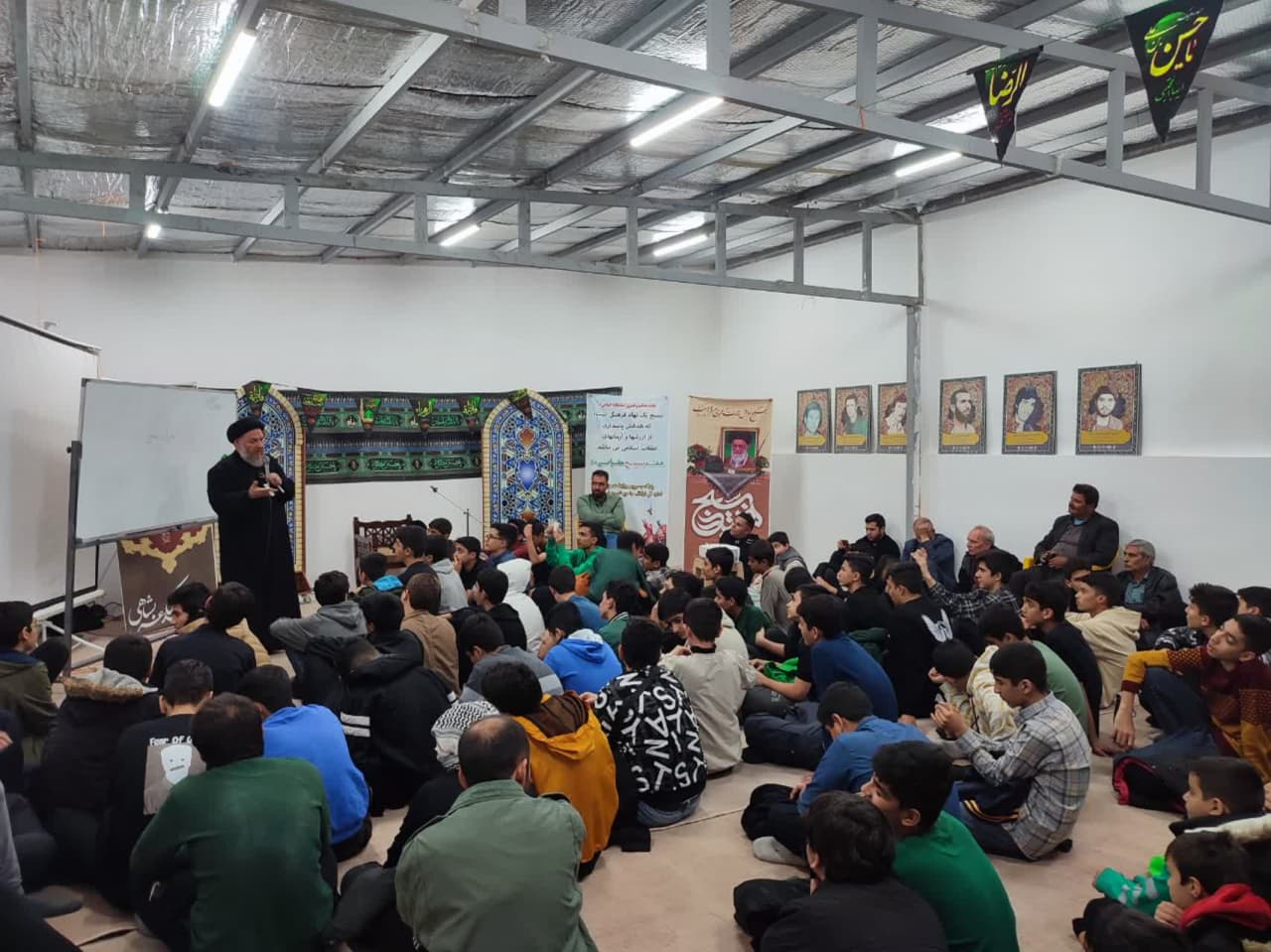 اهداف کلی طرح :
2.افزایش آگاهی و دانش دینی:
ارتقاء سطح دانش و آگاهی دانش آموزان درباره مفاهیم و آموزه های دینی و معرفتی.
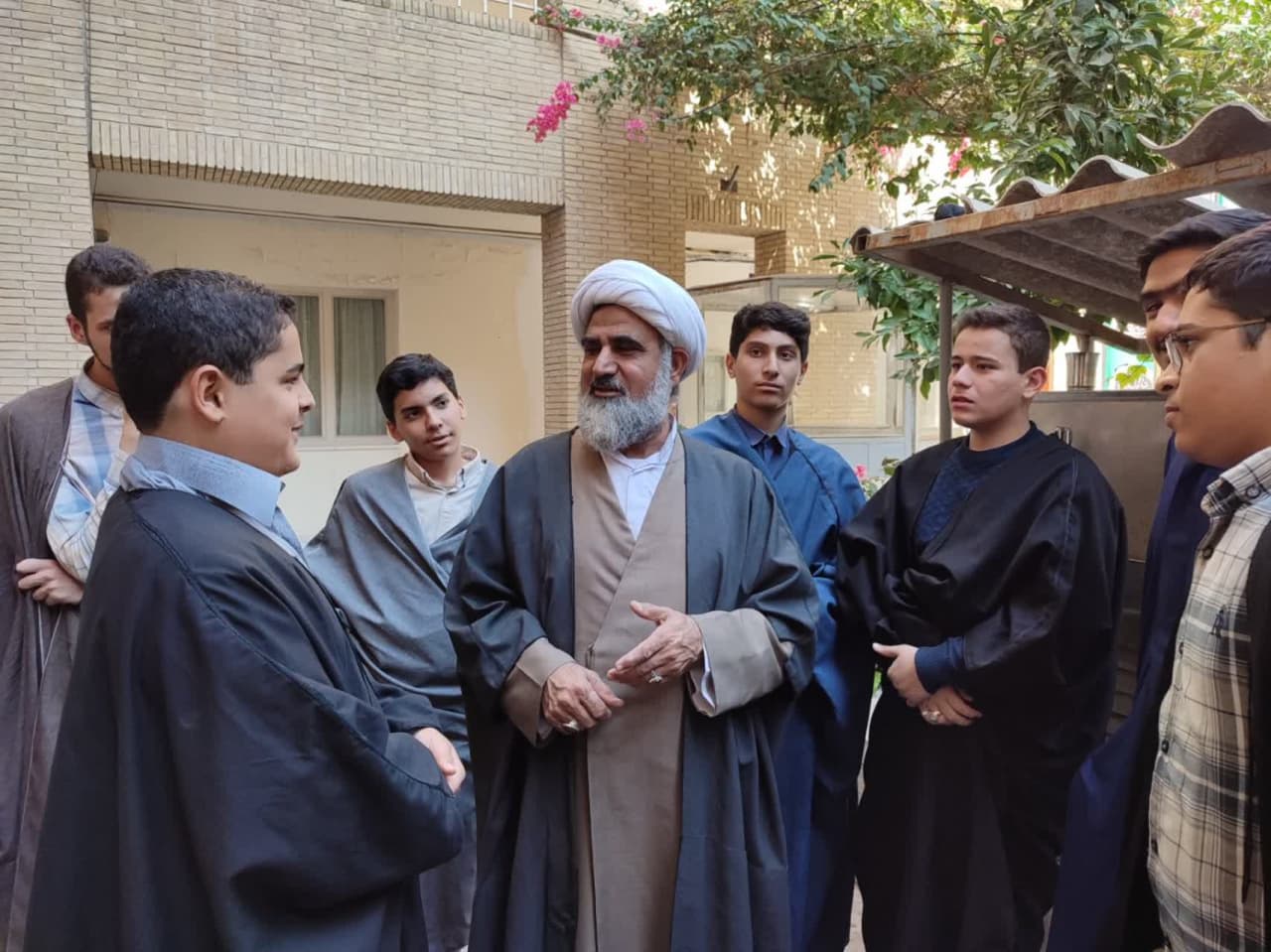 اهداف کلی طرح :
3.ترویج اخلاق و رفتار اسلامی:
تشویق به رعایت اخلاق و رفتار اسلامی در زندگی روزمره و تعاملات اجتماعی.
5
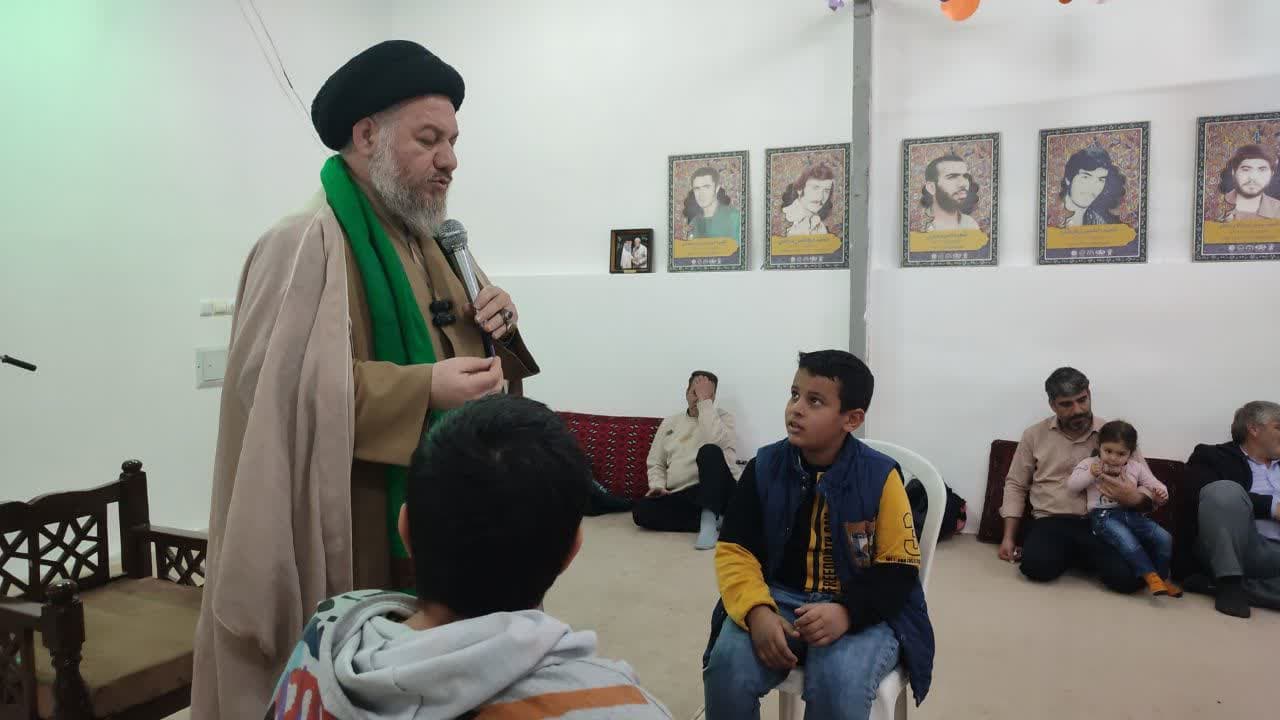 اهداف کلی طرح :
4.تقویت مهارت های تفکر انتقادی و تحلیلی:
آموزش مهارت های تفکر انتقادی و تحلیلی برای درک بهتر مفاهیم دینی و توانایی پاسخ گویی به سؤالات و چالش های معرفتی.
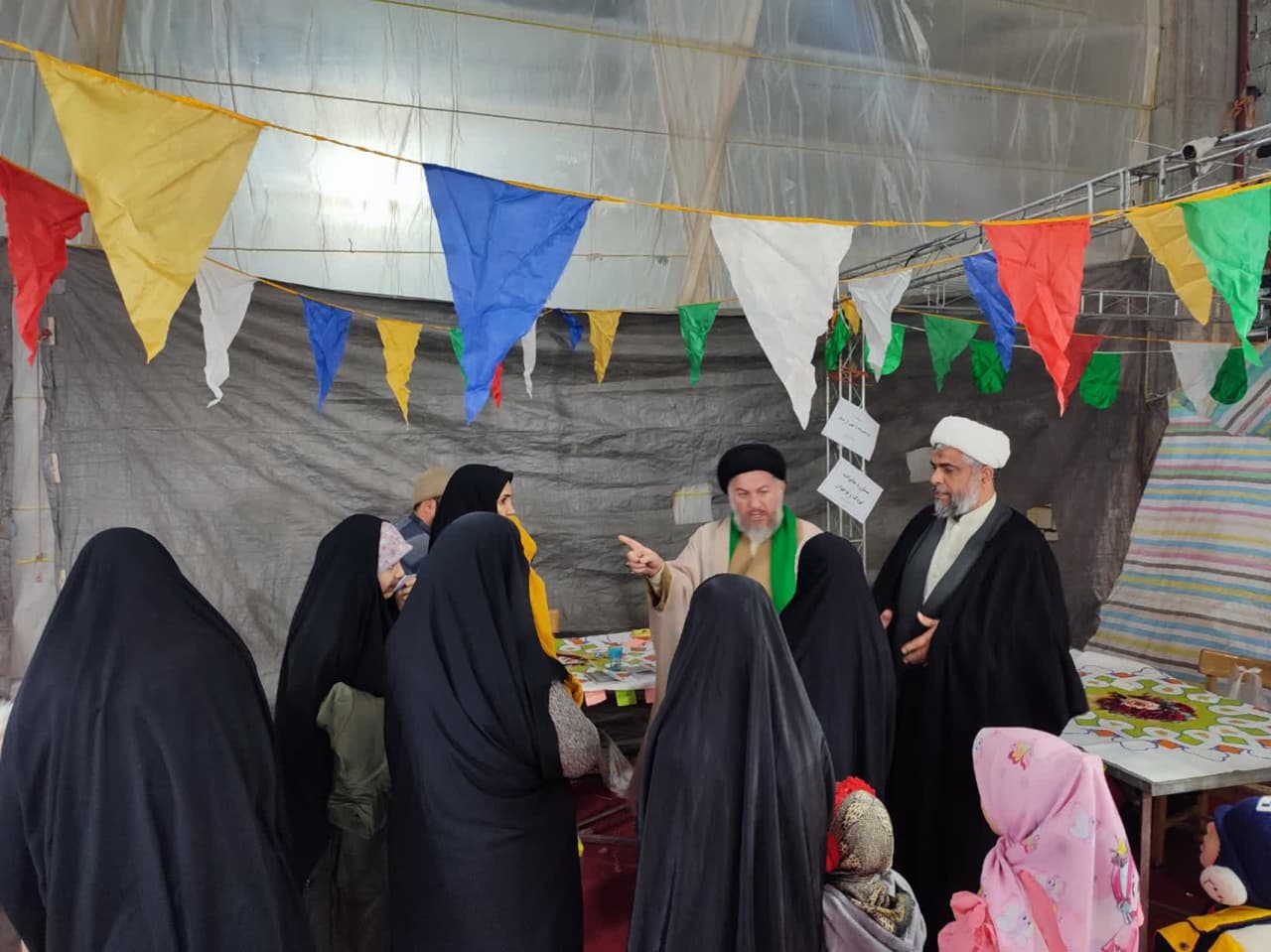 اهداف کلی طرح :
5.ایجاد فضای گفت وگو و تبادل نظر:
فراهم کردن فضایی برای گفت وگو و تبادل نظر درباره مسائل دینی و معرفتی، به منظور تقویت روحیه پرسشگری و جست وجوی حقیقت.
Presentation title
7
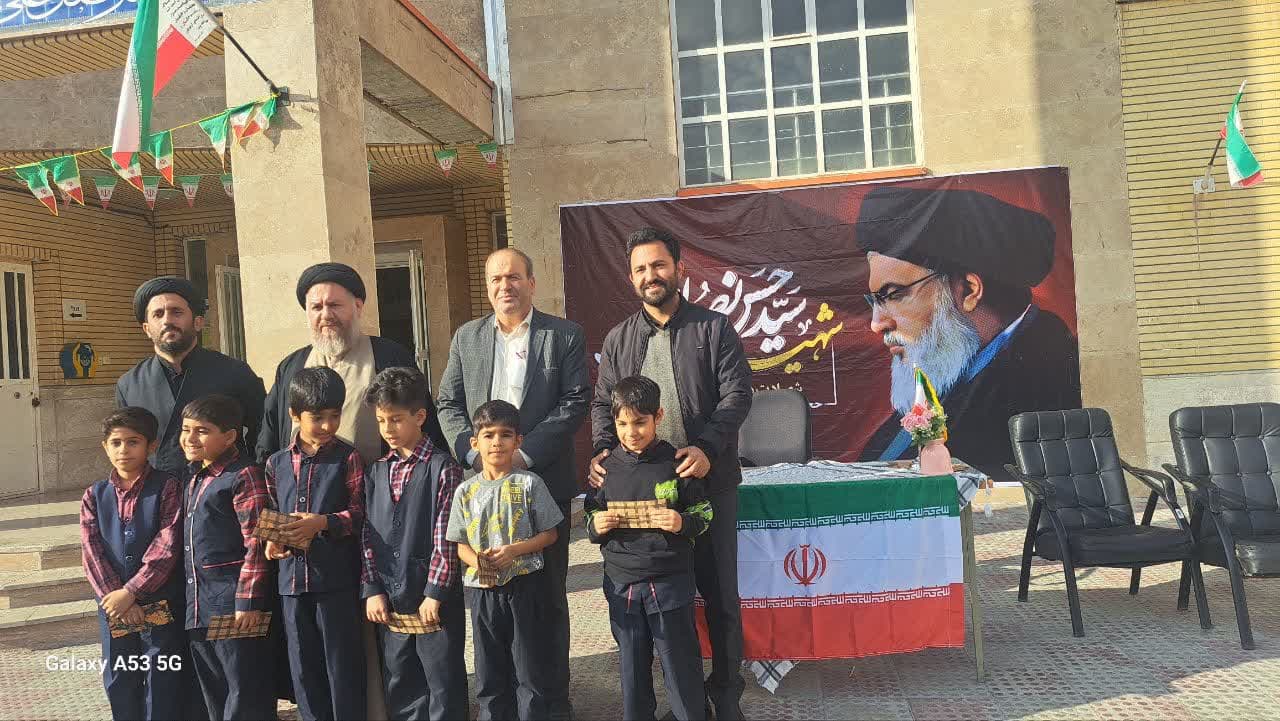 اهداف کلی طرح :
6.تشویق به عمل به آموزه های دینی:
ترغیب دانش آموزان به عمل به آموزه های دینی و پیاده سازی آن ها در زندگی شخصی و اجتماعی.
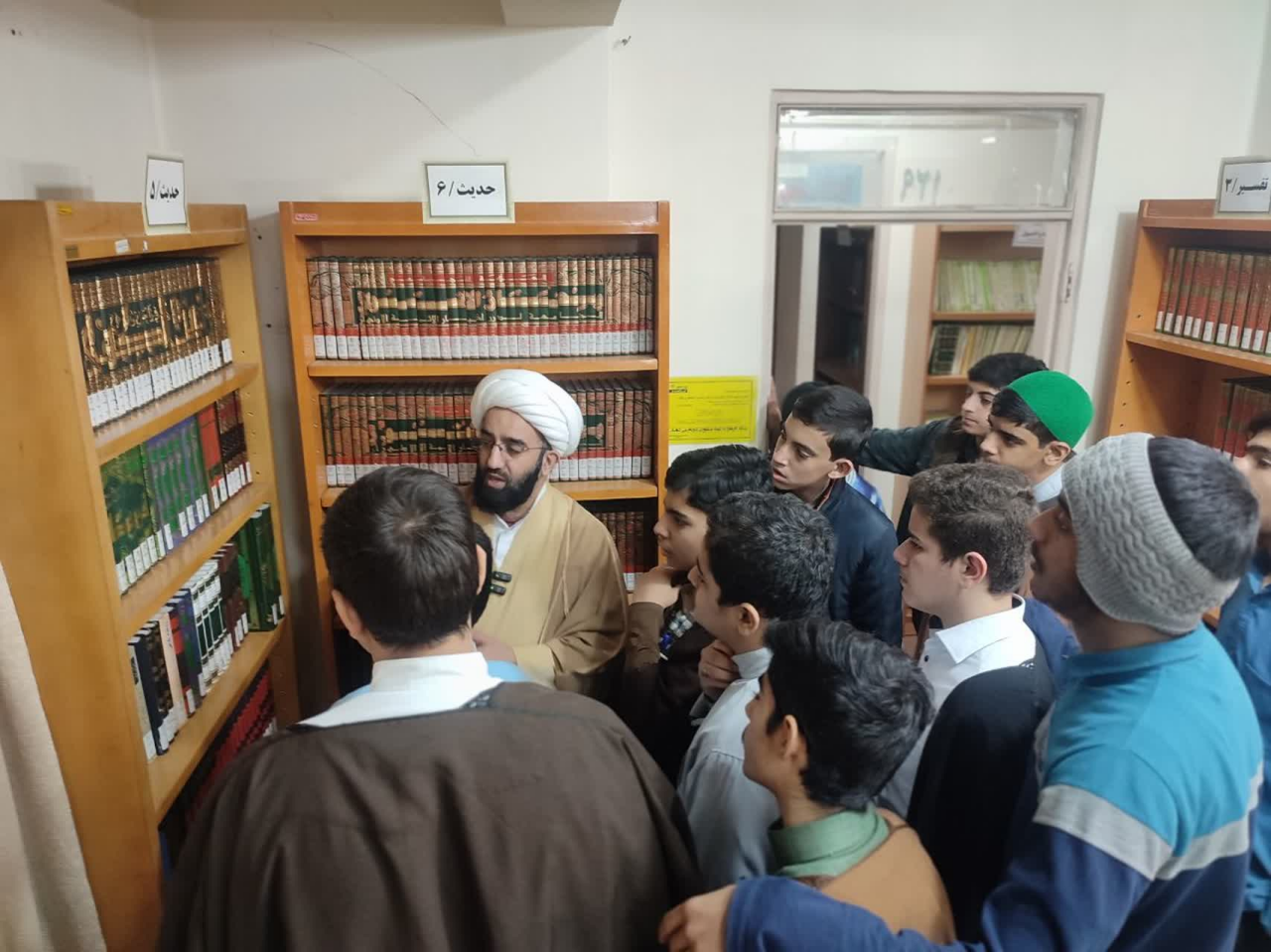 اهداف کلی طرح :
7.تقویت ارتباط با منابع دینی و معرفتی:
آشنایی با منابع معتبر دینی و معرفتی و تشویق به استفاده از آن ها برای افزایش دانش و بینش.
9
روش های پیشنهادی برای اجرای طرح:
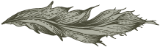 فصل دوم
روش های پیشنهادی برای اجرای طرح:
کارگاه های آموزشی و تربیتی:

 برگزاری کارگاه های آموزشی با موضوعات متنوع دینی و معرفتی.
11
روش های پیشنهادی برای اجرای طرح:
جلسات گفت وگو و پرسش و پاسخ:

 ایجاد جلسات منظم برای بحث و تبادل نظر.
12
روش های پیشنهادی برای اجرای طرح:
فعالیت های گروهی و پروژه های عملی:

 تشویق به انجام پروژه های گروهی با محوریت موضوعات دینی.
13
روش های پیشنهادی برای اجرای طرح:
استفاده از فناوری و رسانه های دیجیتال:
 بهره گیری از ابزارهای دیجیتال برای آموزش و انتقال مفاهیم.
14
روش های پیشنهادی برای اجرای طرح:
این اهداف و روش ها می توانند به ما کمک کنند تا طـرحی جـامع و مؤثر برای همیـار دانش آموز در حوزه تربیت دینی وانتقال مفاهیم معرفتی تدوین کنیم.
15
طراحی یک طرح عملیاتی جامع در خصوص همیار دانش آموز در حوزه تربیت دینی و انتقال مفاهیم معرفتی
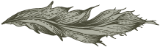 فصل سوم
طراحی یک طرح عملیاتی جامع در خصوص همیار دانش آموز در حوزه تربیت دینی و انتقال مفاهیم معرفتی
1.مقدمات و پیش نیازها
Presentation title
17
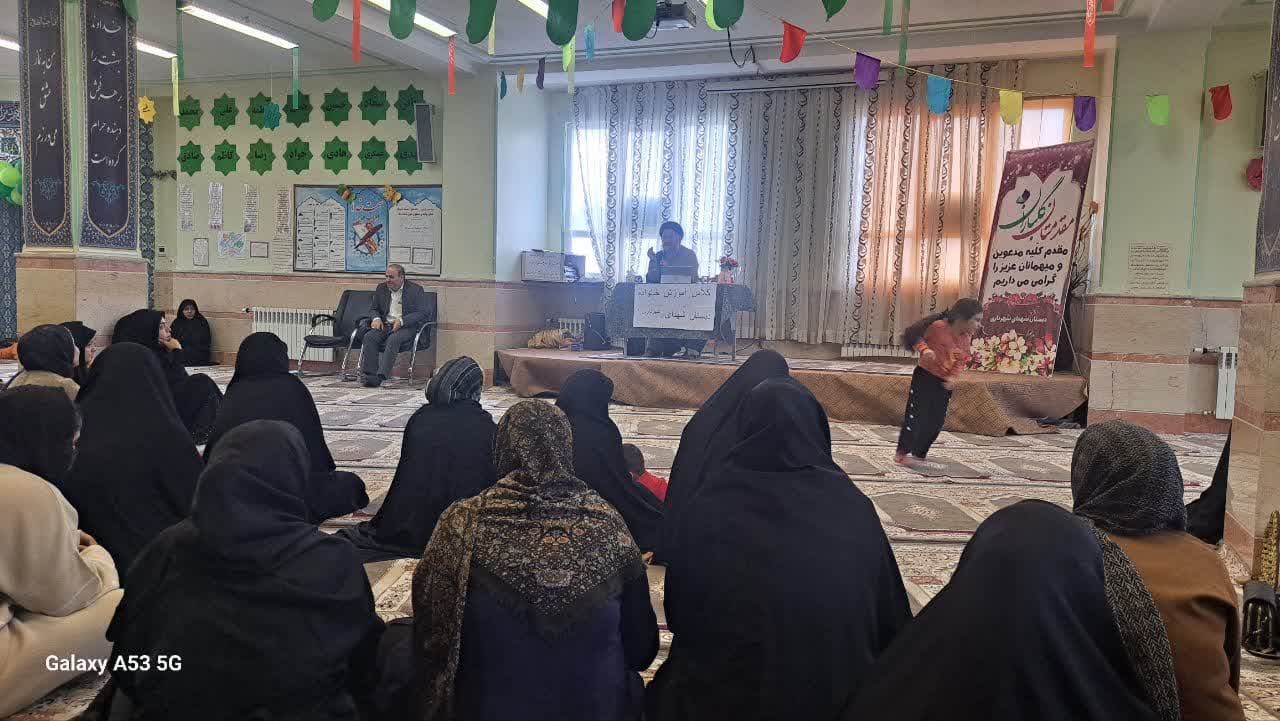 قالب اجرا:
کارگاه های آموزشی:
برگزاری کارگاه های منظم با موضوعات متنوع دینی و معرفتی.
18
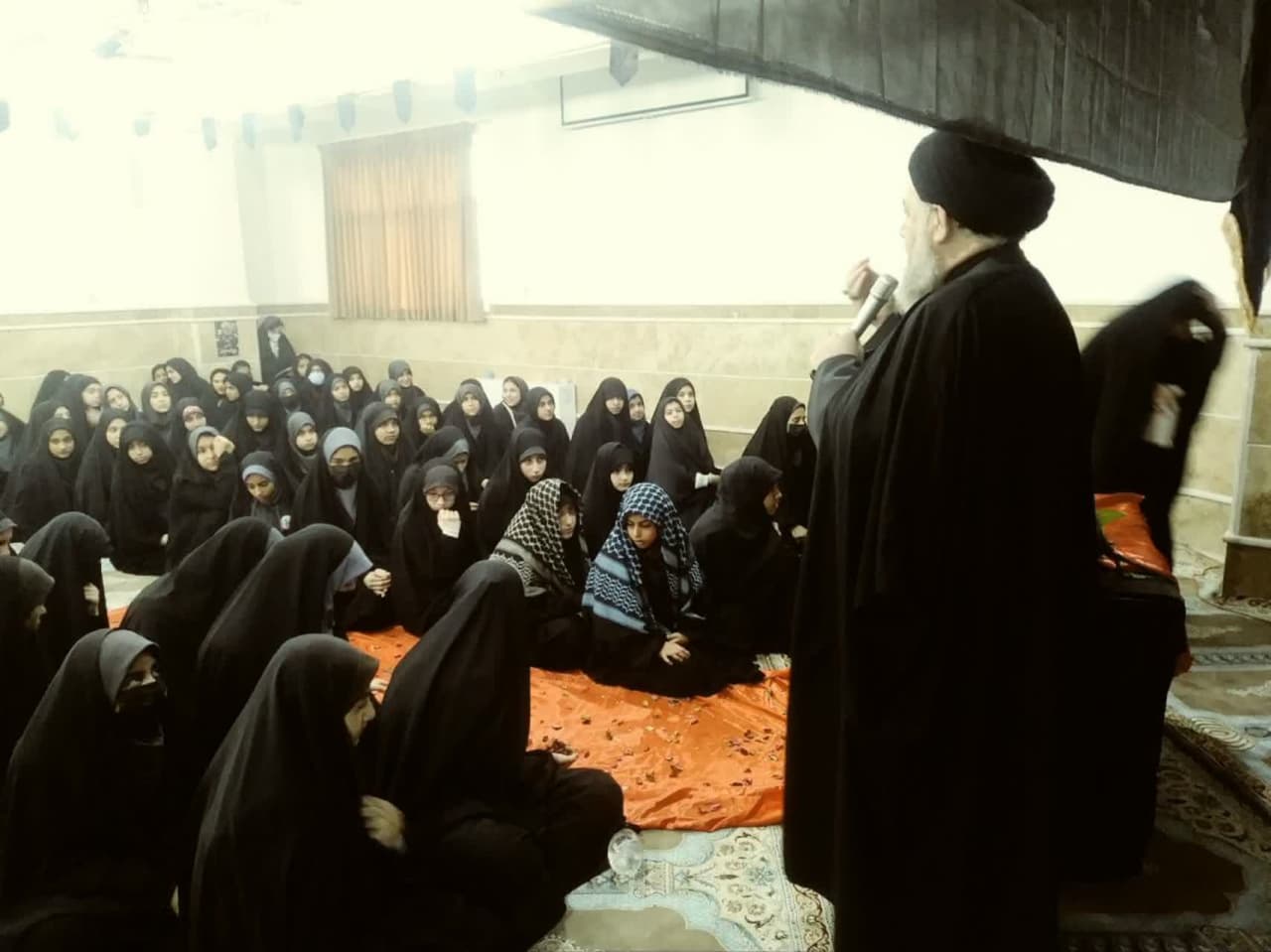 قالب اجرا:
جلسات گفت وگو: 
ایجاد جلسات هفتگی یا ماهانه برای بحث و تبادل نظر.
Presentation title
19
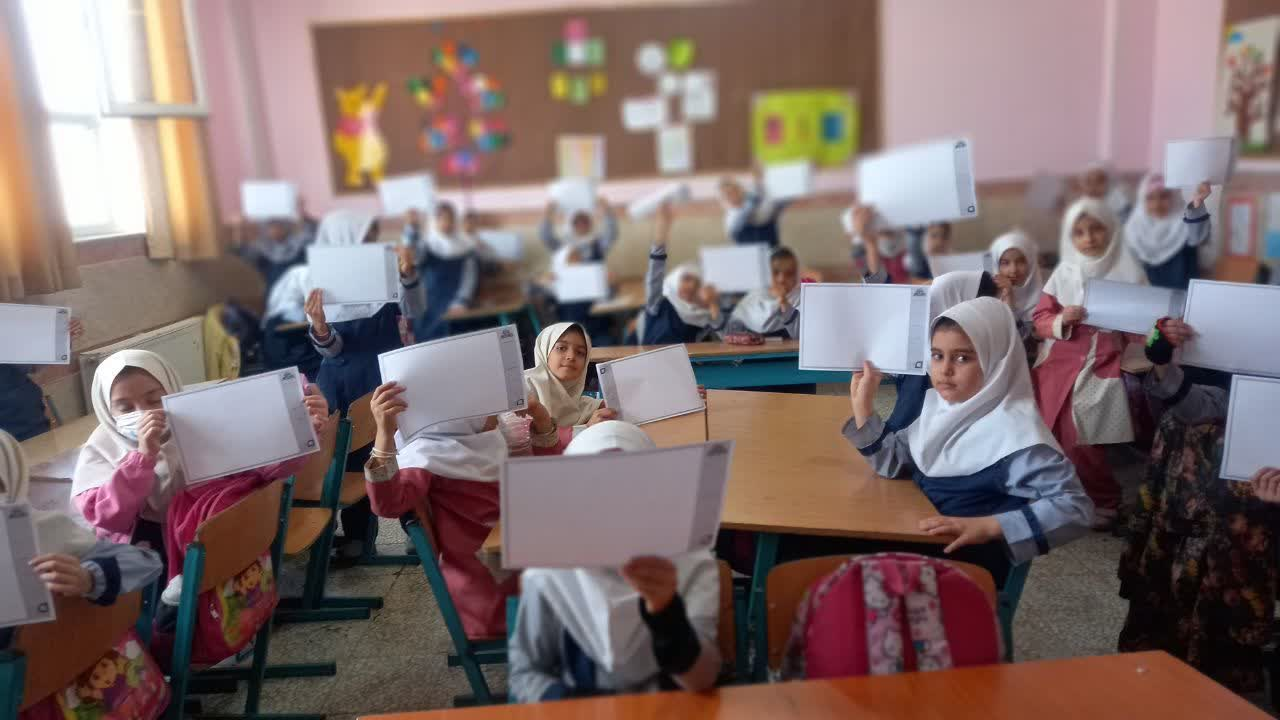 قالب اجرا:
پروژه های عملی: 
طراحی پروژه های گروهی که دانش آموزان را به تحقیق و عمل در زمینه های دینی تشویق کند.
Presentation title
20
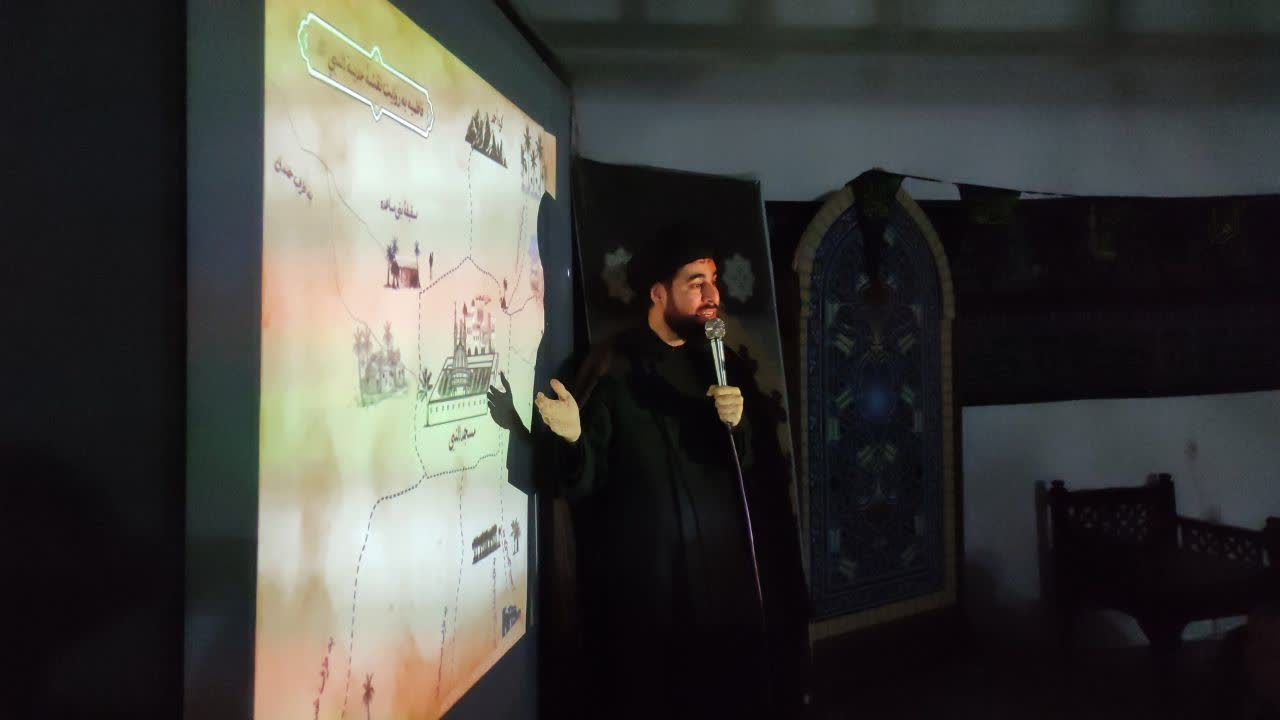 قالب اجرا:
استفاده از فناوری:
بهره گیری از پلتفرم های آنلاین و ابزارهای دیجیتال برای آموزشو ارتباط.
Presentation title
21
طراحی یک طرح عملیاتی جامع در خصوص همیار دانش آموز در حوزه تربیت دینی و انتقال مفاهیم معرفتی
3. زمان بندی
Presentation title
22
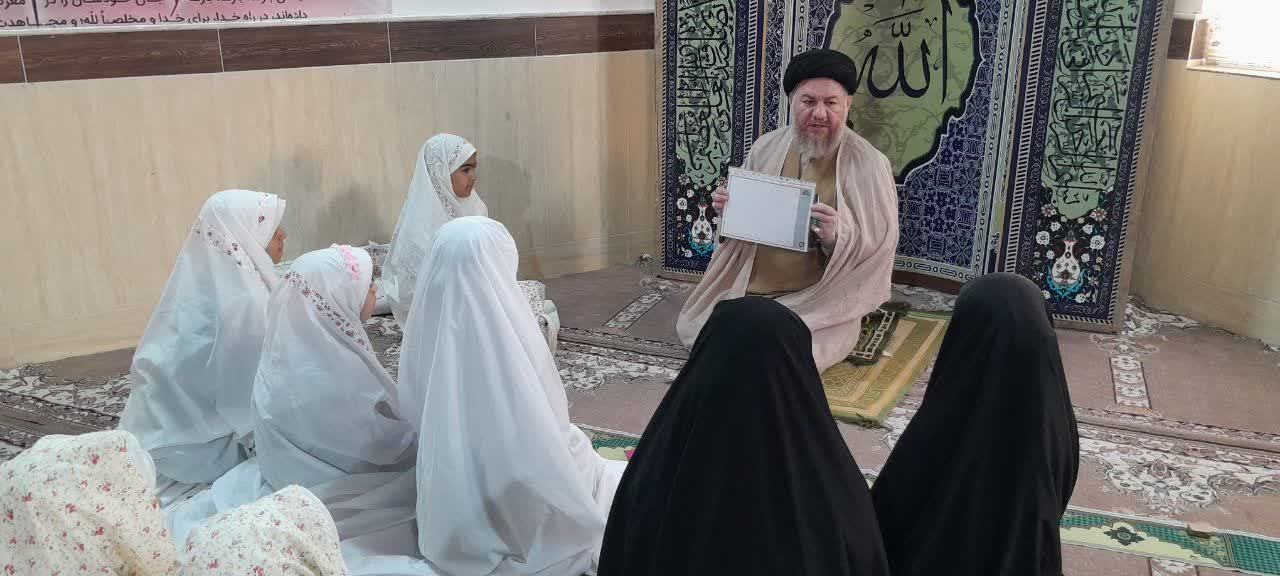 4.محتوا :
آموزه های دینی: 
شامل اصول و فروع دین، اخلاق اسلامی، تاریخ اسلام و زندگی اهل بیت علیه السلام
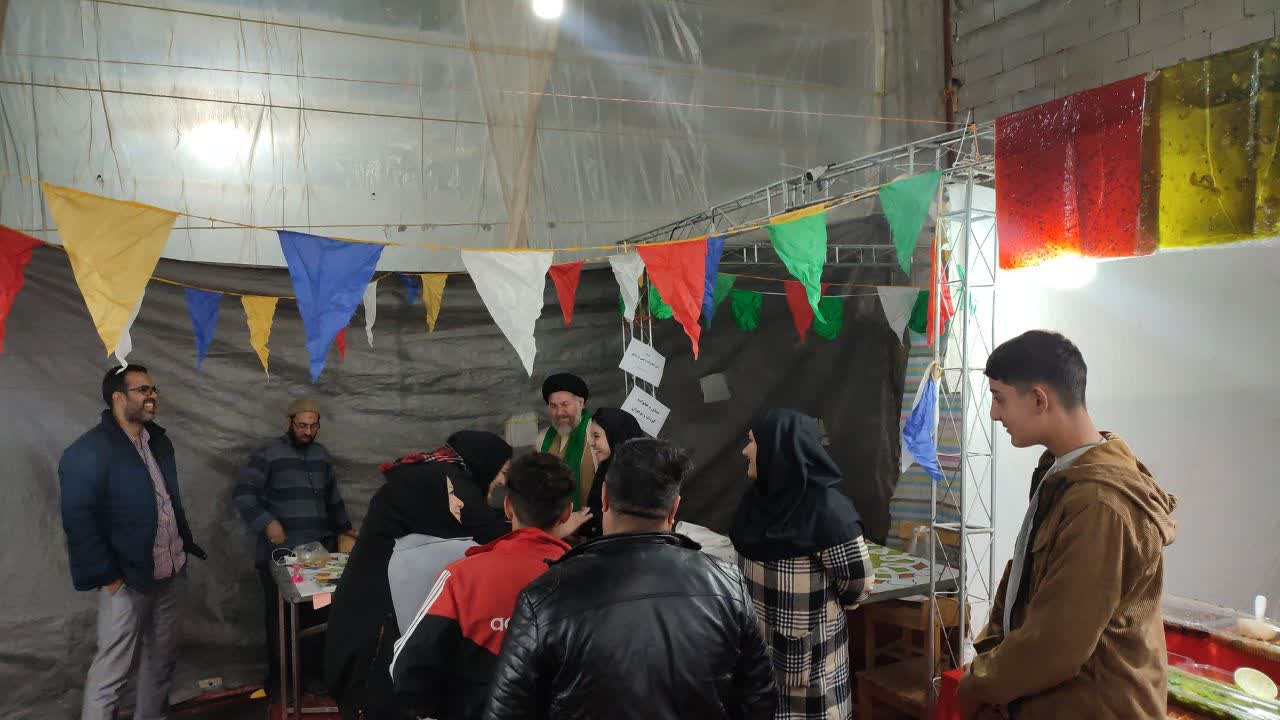 4.محتوا :
مهارت های زندگی:
 آموزش مهارت های ارتباطی، تفکر انتقادی و حل مسئله با رویکرد دینی.
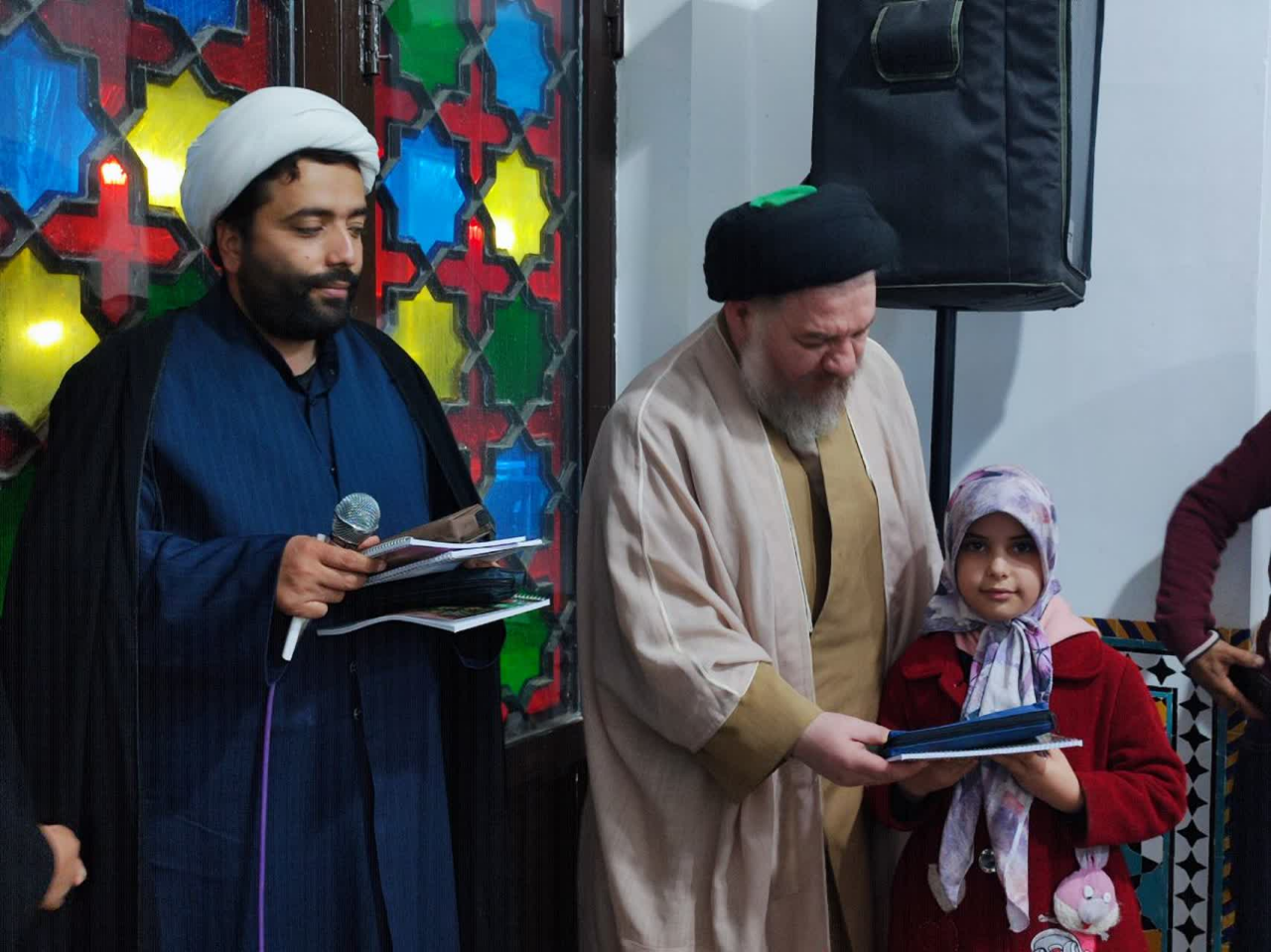 4.محتوا :
فعالیت های فرهنگی: 
برگزاری مسابقات، نمایشگاه ها و جشنواره های فرهنگی با محوریت موضوعات دینی.
طراحی یک طرح عملیاتی جامع در خصوص همیار دانش آموز در حوزه تربیت دینی و انتقال مفاهیم معرفتی
5.ارزیابی و بازخورد:
این طرح می تواند به ما کمک کند تا به صورت سیستماتیک و مؤثر به اهداف تربیتی و معرفتی خود دست یابیم.
Presentation title
26
نوآوری و امتیاز طرح همیار دانش آموز در حـوزه تربیت دینی و انتقال مفاهیـم معرفتی می تواند در چندین جنبه کلیدی نسبت به سایر فعالیت های تبلیغی برجسته باشد:
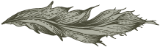 فصل چهارم
1.رویکرد تعاملی و مشارکتی:
تعامل فعال: 
برخلاف روش های سنتی که بیشتر به صورت یک طرفه و سخنرانی محور هستند، این طرح برتعامل و مشارکت فعال دانش آموزان تأکید دارد .جلسات گفت وگو و کارگاه های عملی به دانش آموزان فرصتمی دهد تا به طور فعال در فرآیند یادگیری شرکت کنند.
Presentation title
28
2.تلفیق آموزش و عمل:
پروژه های عملی:

 این طرح با ارائه پروژه های عملی و گروهی، دانش آموزان را تشویق می کند تا آموزه هایدینی را در زندگی واقعی به کار بگیرند .
این رویکرد به تقویت مهارت های عملی و کاربردی دانش آموزان کمک می کند.
Presentation title
29
3.استفاده از فناوری های نوین:
پلتفرم های دیجیتال:
 بهره گیری از فناوری های نوین و پلتفرم های آنلاین برای آموزش و ارتباط، امکان دسترسی گسترده تر و انعطاف پذیری بیشتری را فراهم می کند.
این امر به ویژه در شرایطی که حضورفیزیکی ممکن نیست، بسیار مفید است.
Presentation title
30
4.توجه به نیازهای فردی و گروهی :
شخصی سازی محتوا:
 با تحلیل نیازهای فردی و گروهی دانش آموزان، محتوا و فعالیت ها به گونه ای طراحی می شوند که با نیازها و علایق خاص هر گروه هماهنگ باشند.
Presentation title
31
5.ترویج تفکر انتقادی و پرسشگری :
تقویت مهارت های فکری:
 این طرح با تشویق به پرسشگری و تفکر انتقادی، به دانش آموزان کمک می کند تابه طور مستقل به تحلیل و بررسی مسائل دینی و معرفتی بپردازند.
Presentation title
32
6. ارزیابی و بازخورد مستمر:
فرآیند ارزیابی پویا:
 با استفاده از نظرسنجی ها و بازخوردهای مستمر، طرح به طور مداوم بهبود می یابد وبه نیازهای جدید پاسخ می دهد.
Presentation title
33
همکاران علمی:
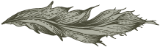 حجت الاسلام والمسلمین علیزاده
حجت الاسلام والمسلمین برهانی
حجت الاسلام والمسلمین سالاری
حجت الاسلام والمسلمین سمیعی
حجت الاسلام سید محمدحسین فاطمی نیا
حجت الاسلام میرزا ابوطالب  کوثری دانا